The trapezium rule (11.9)
b) An underestimate
a) An overestimate
c) Exactly right
d) Impossible to tell
If we used the Trapezium rule with
3 strips, would our estimate for the 
shaded area be
1
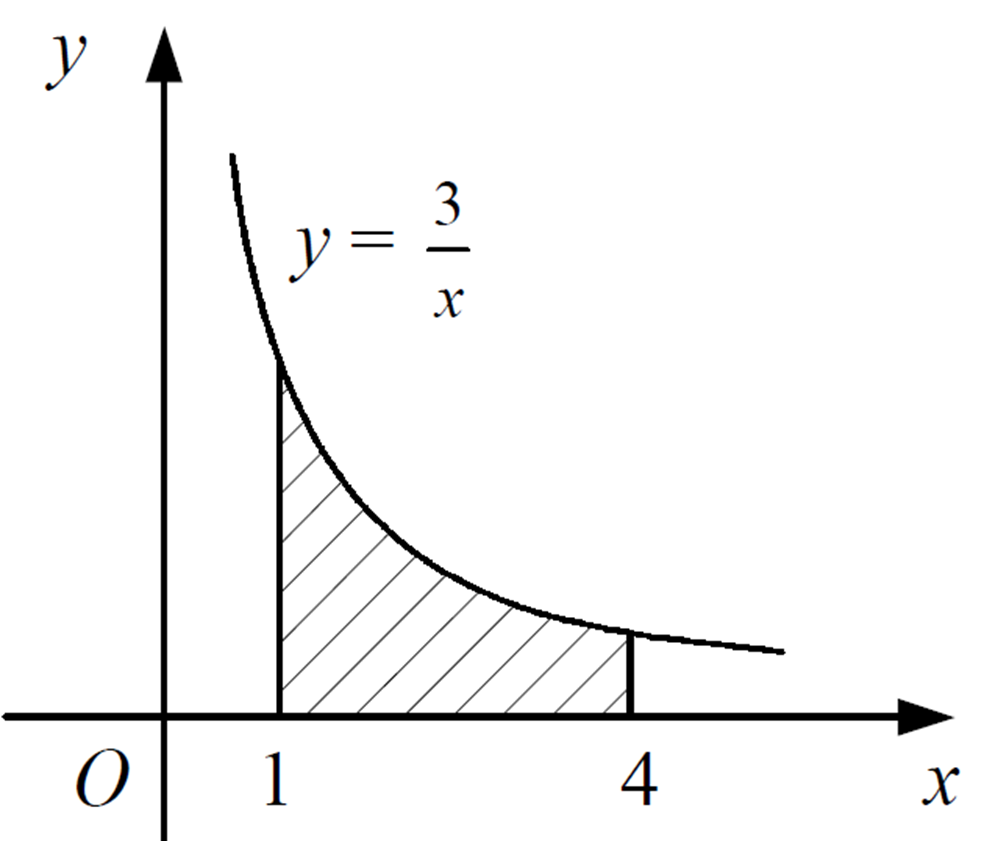 b) An underestimate
a) An overestimate
c) Exactly right
d) Impossible to tell
If we used the Trapezium rule with
2 strips, would our estimate for the 
shaded area be
2
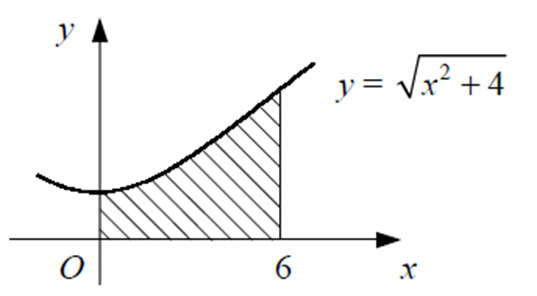 b) 20.7
a) 5.7
c) 10.7
d) 15.7
If we used the Trapezium rule with
2 strips, what would our estimate be for
 the shaded area?
3
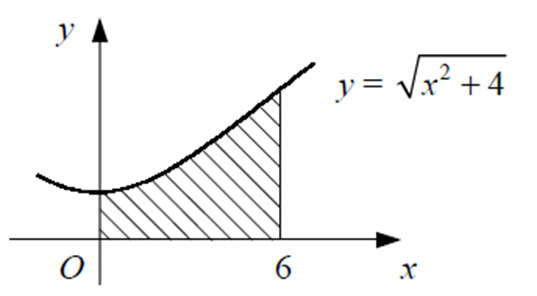